■名入れ範囲
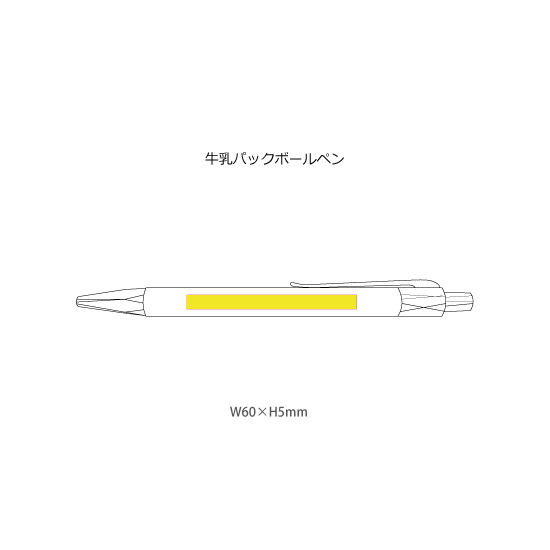 品番:P3614
牛乳パックボールペン
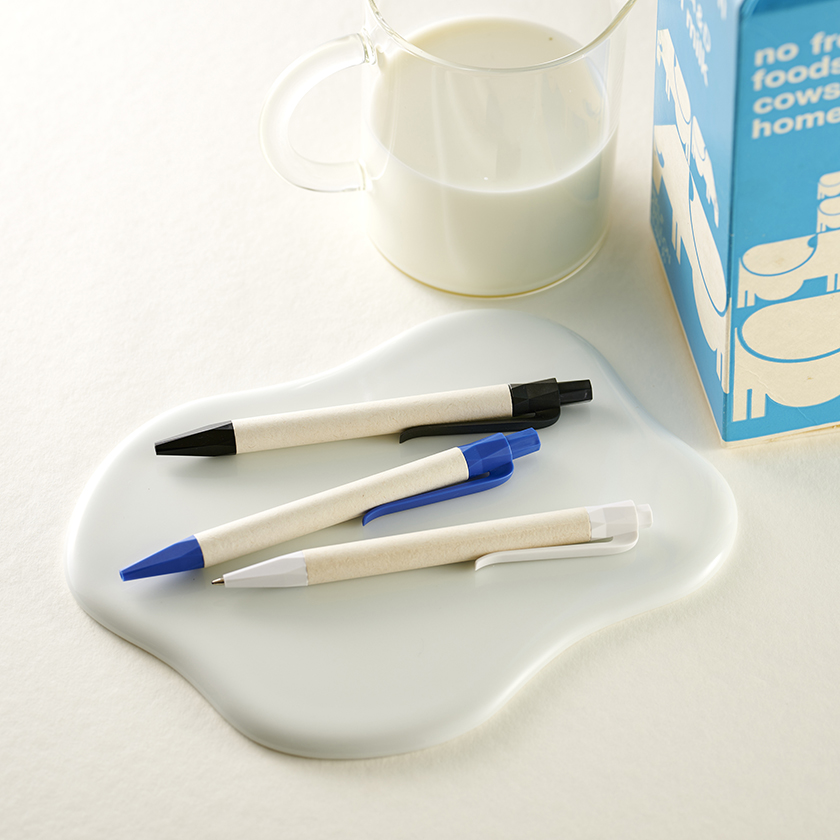 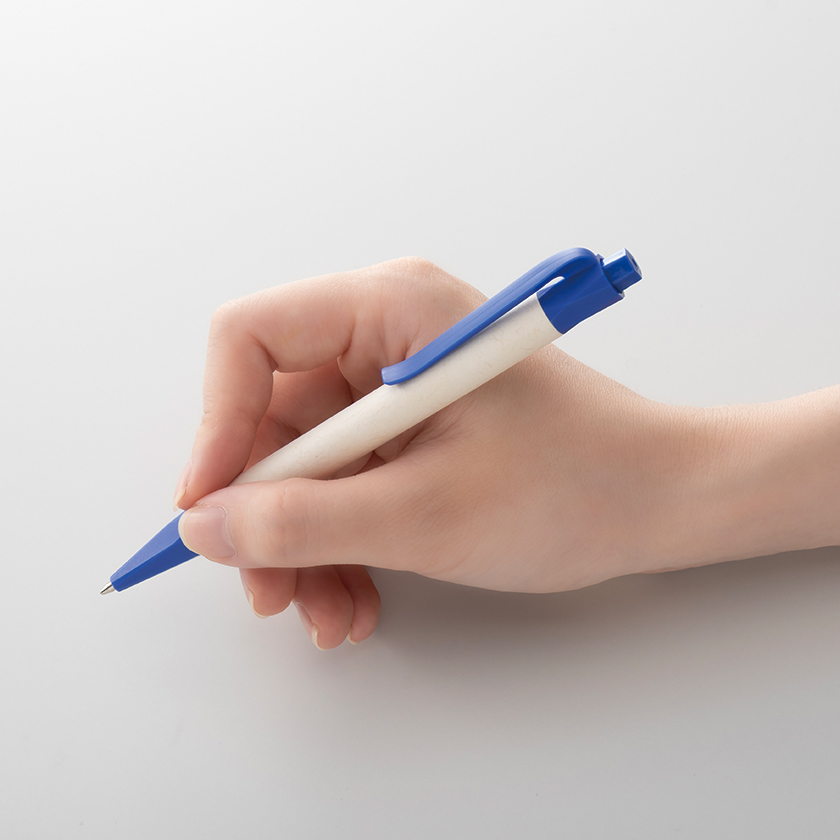 W60×H5mm
上代:\110(税込\121)
牛乳パックをリサイクルして作られたボールペン
環境にも優しい商品
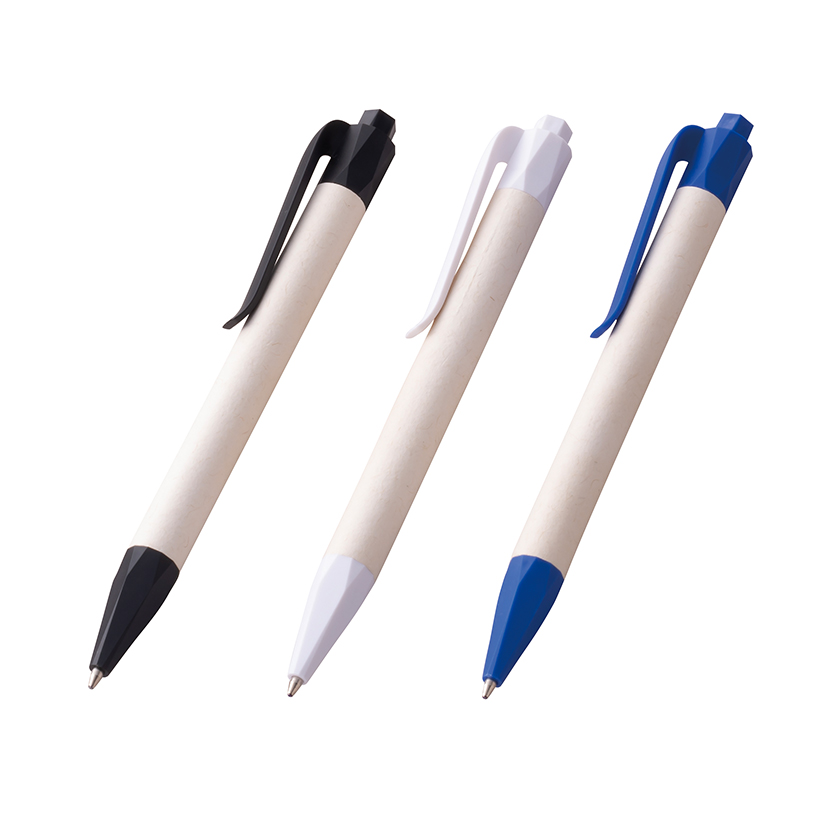 ■商品情報
memo